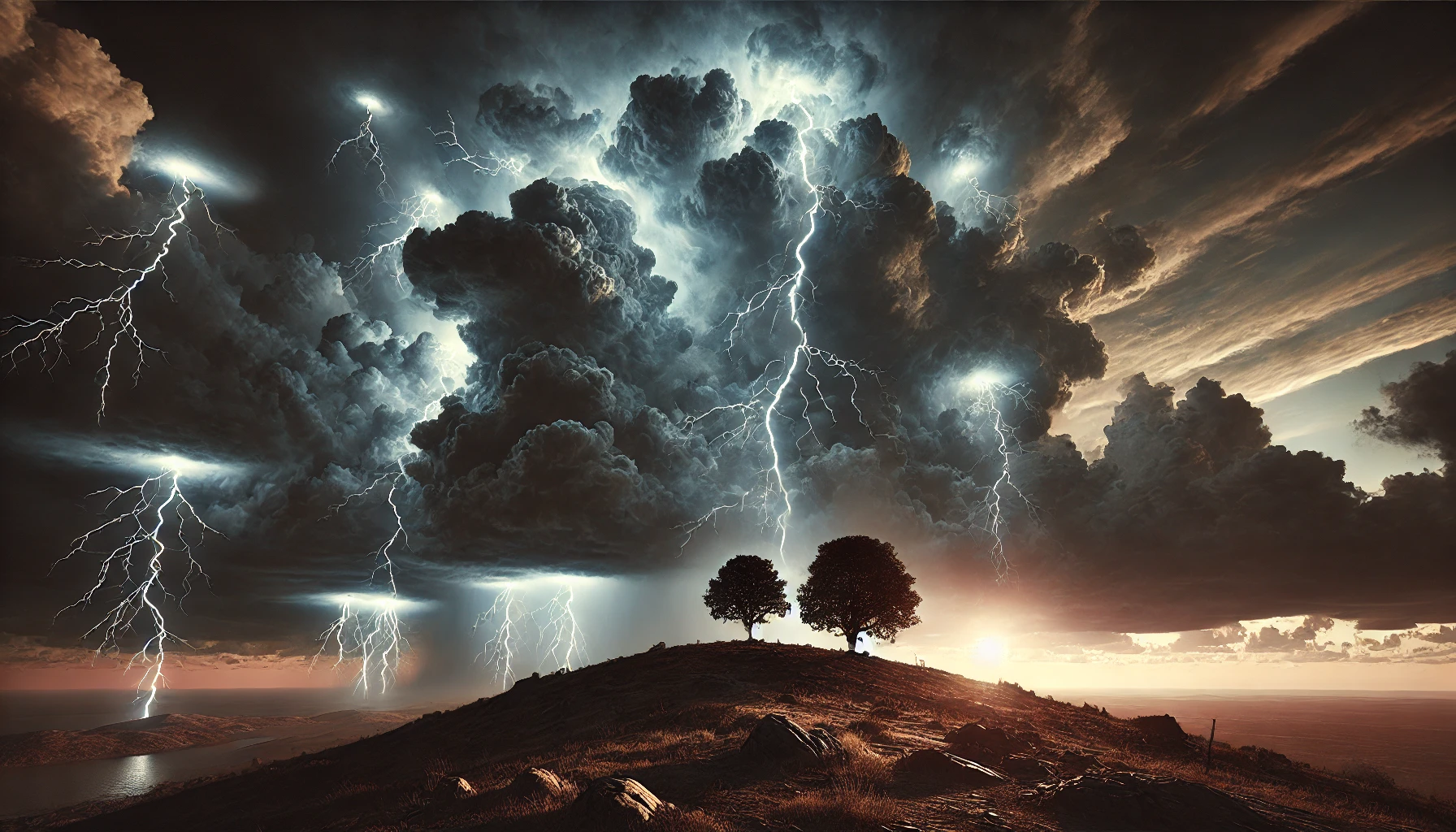 Stand Firm
Second Thessalonians
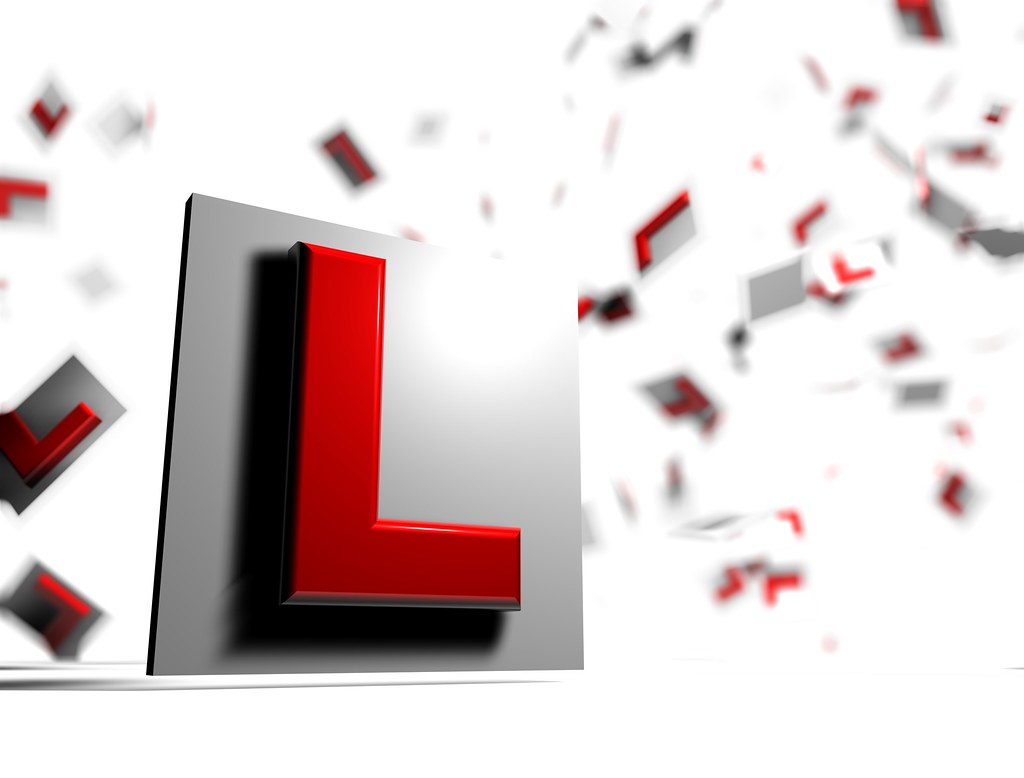 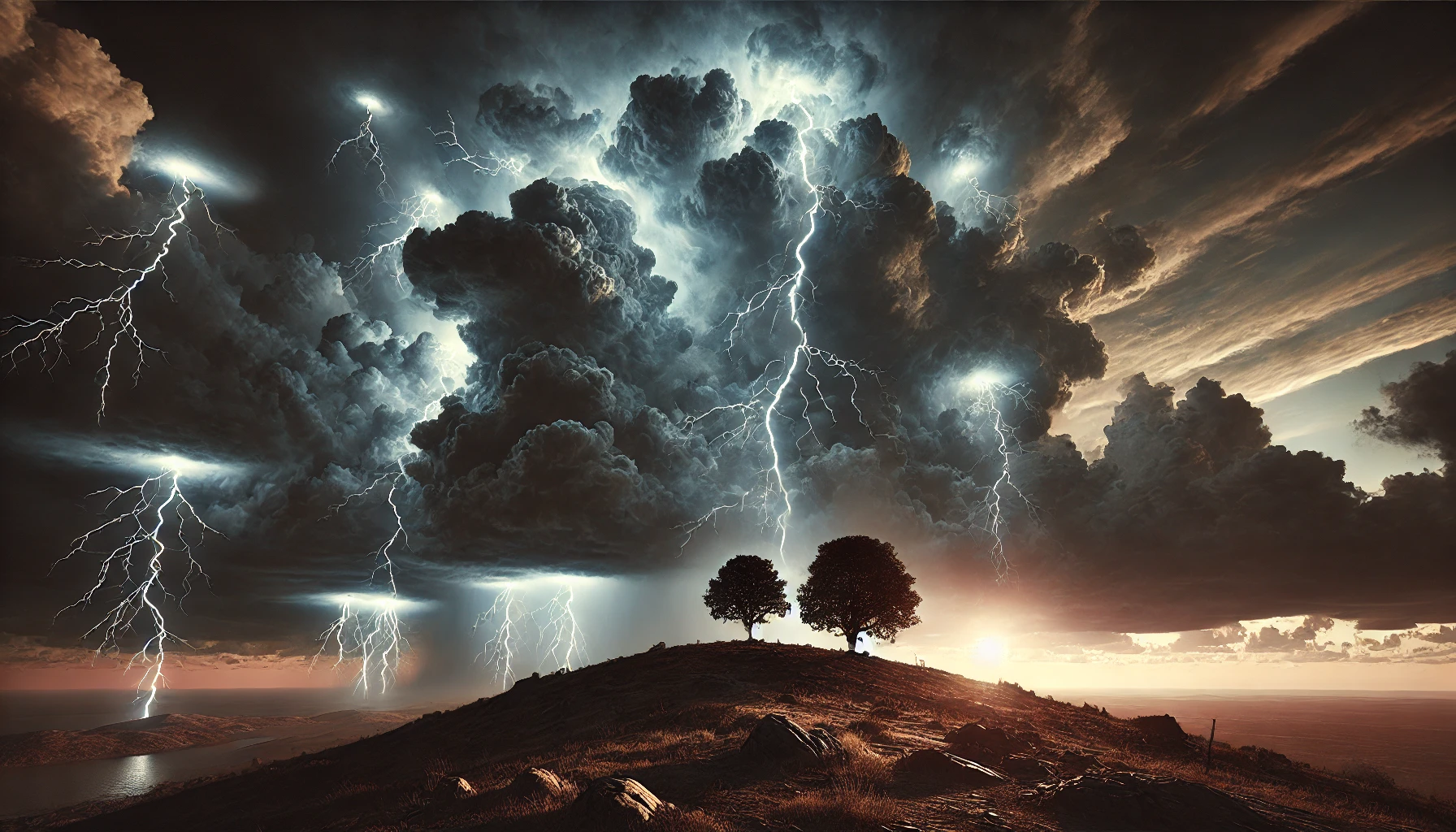 Th
Learning to Drive
Second Thessalonians 2:13-3:5
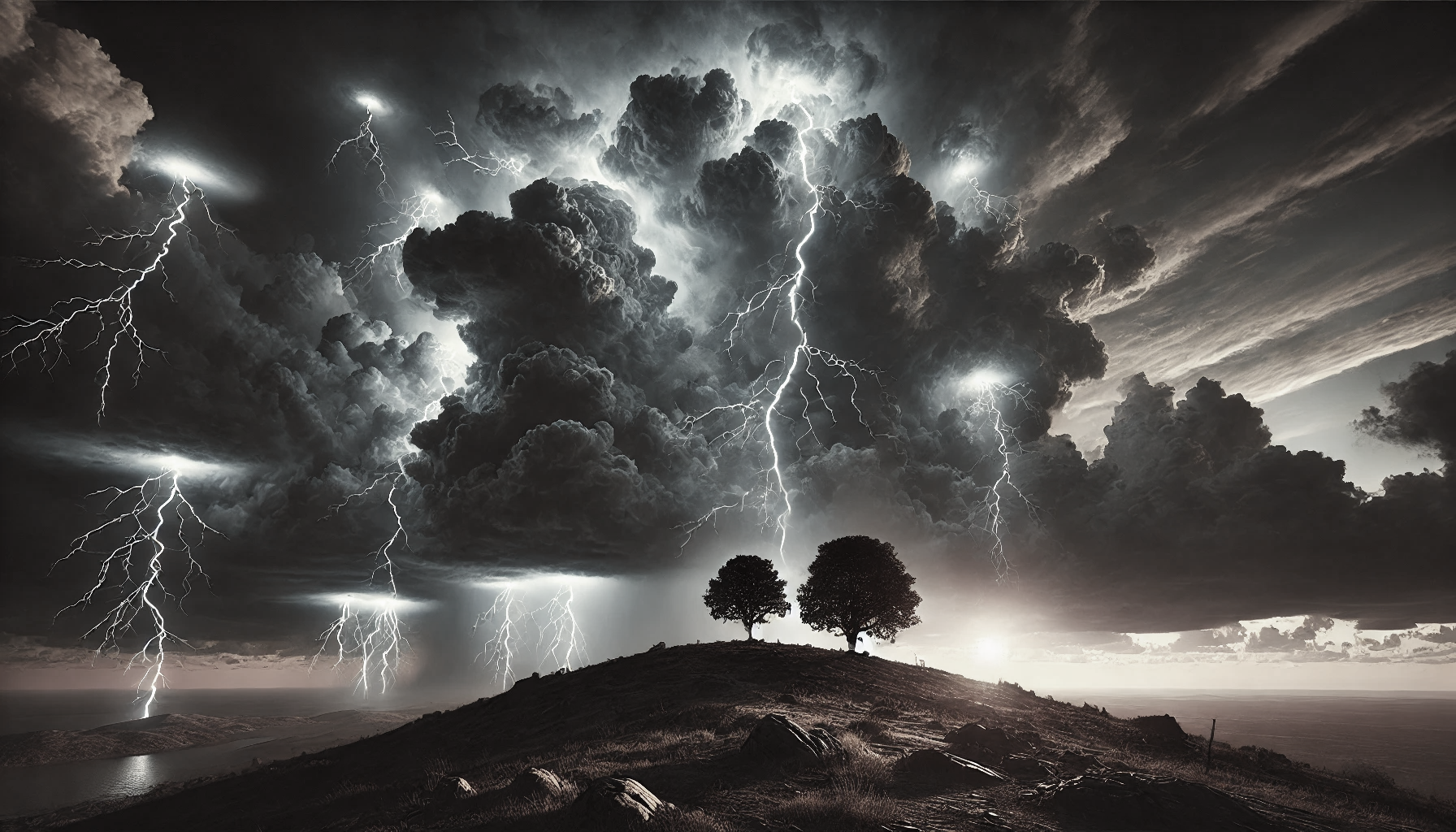 The Message of 2 Thess. 2:13-3:5
Paul encourages believers to be faithful to the truth, knowing how great their salvation is and confident that God is powerfully at work in them.
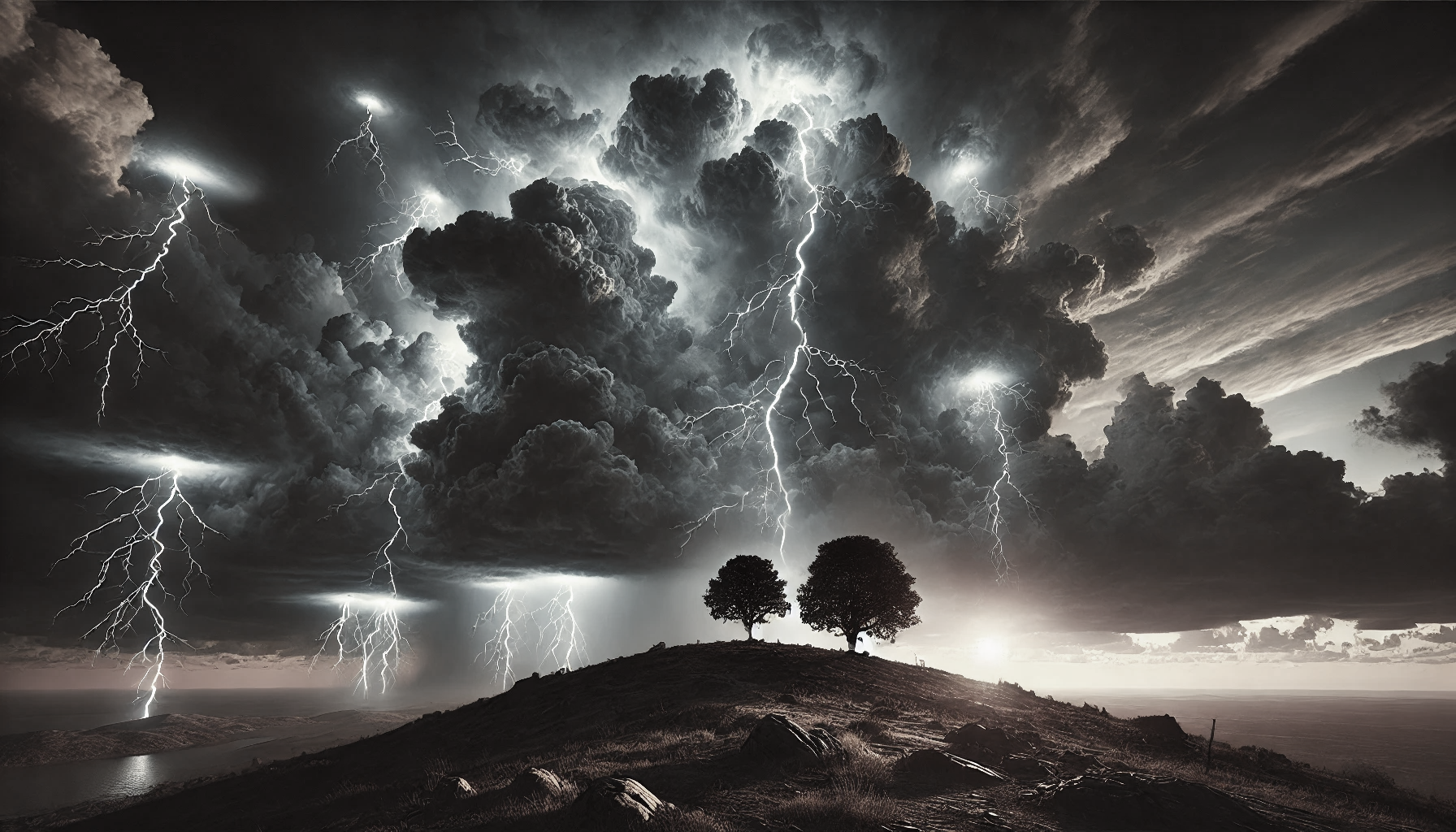 An Outline of 2 Thessalonians 2:12-3:5
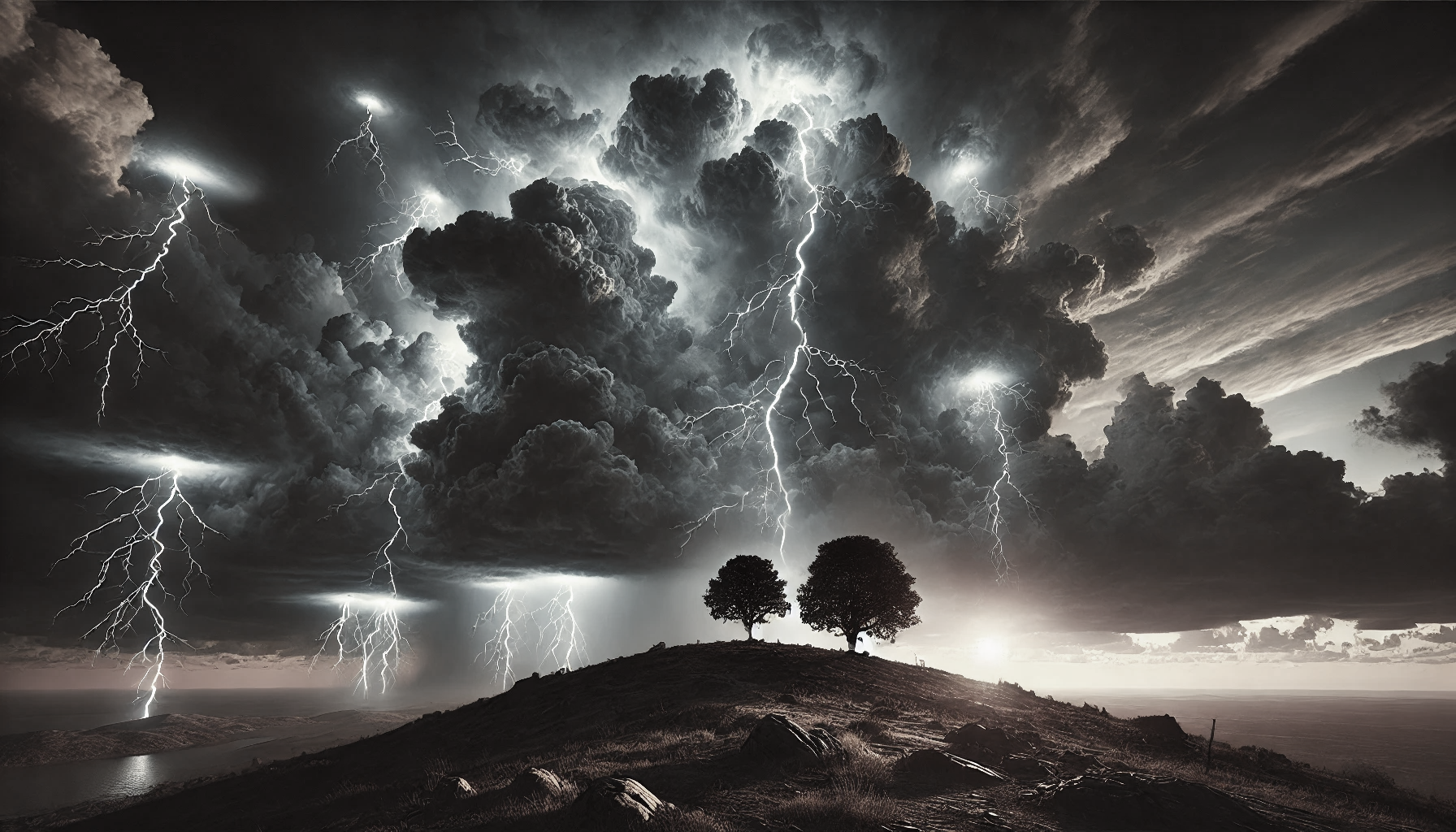 Salvation, Past, Present and Future
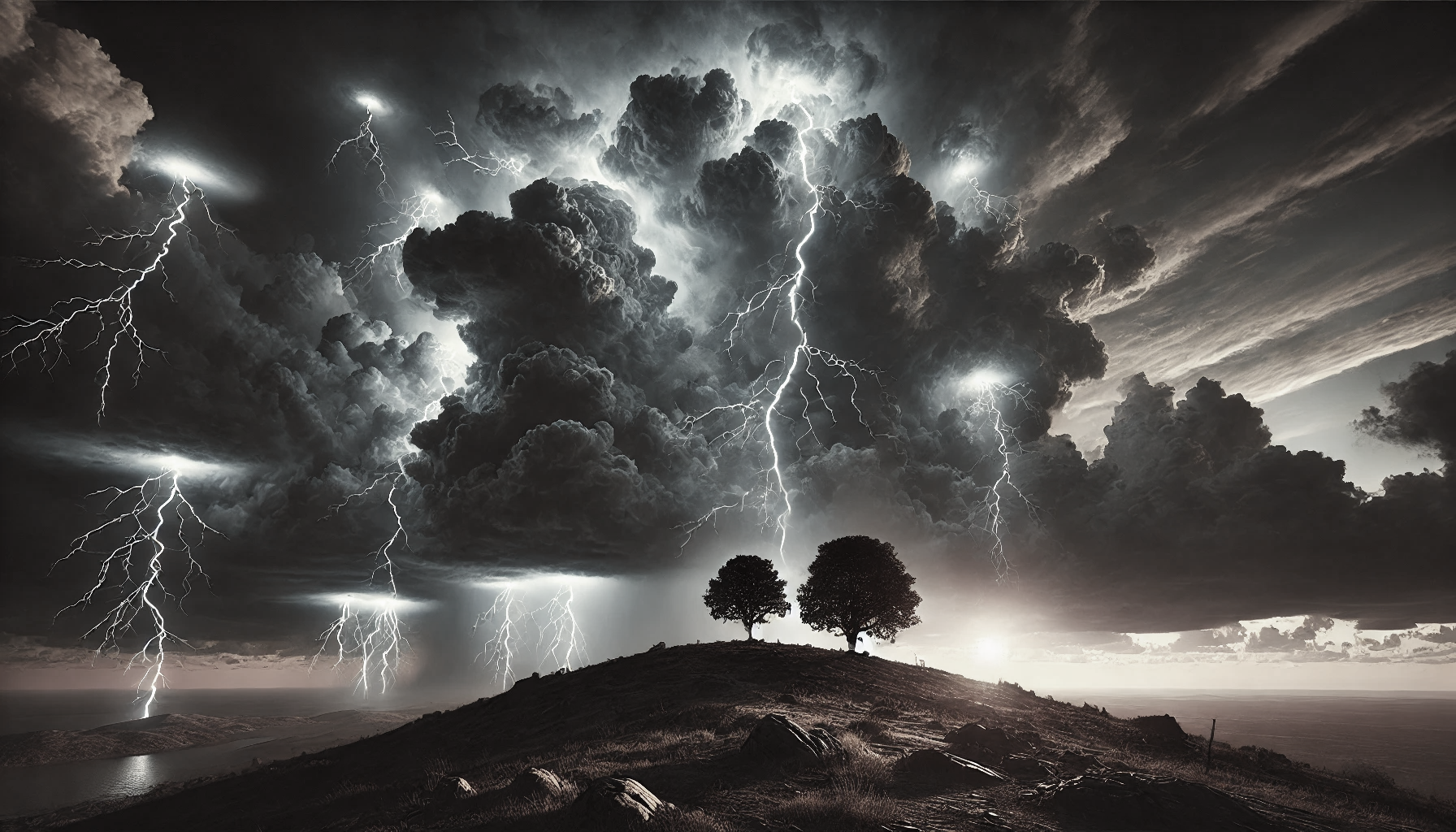 Three ways every Christian can thrive
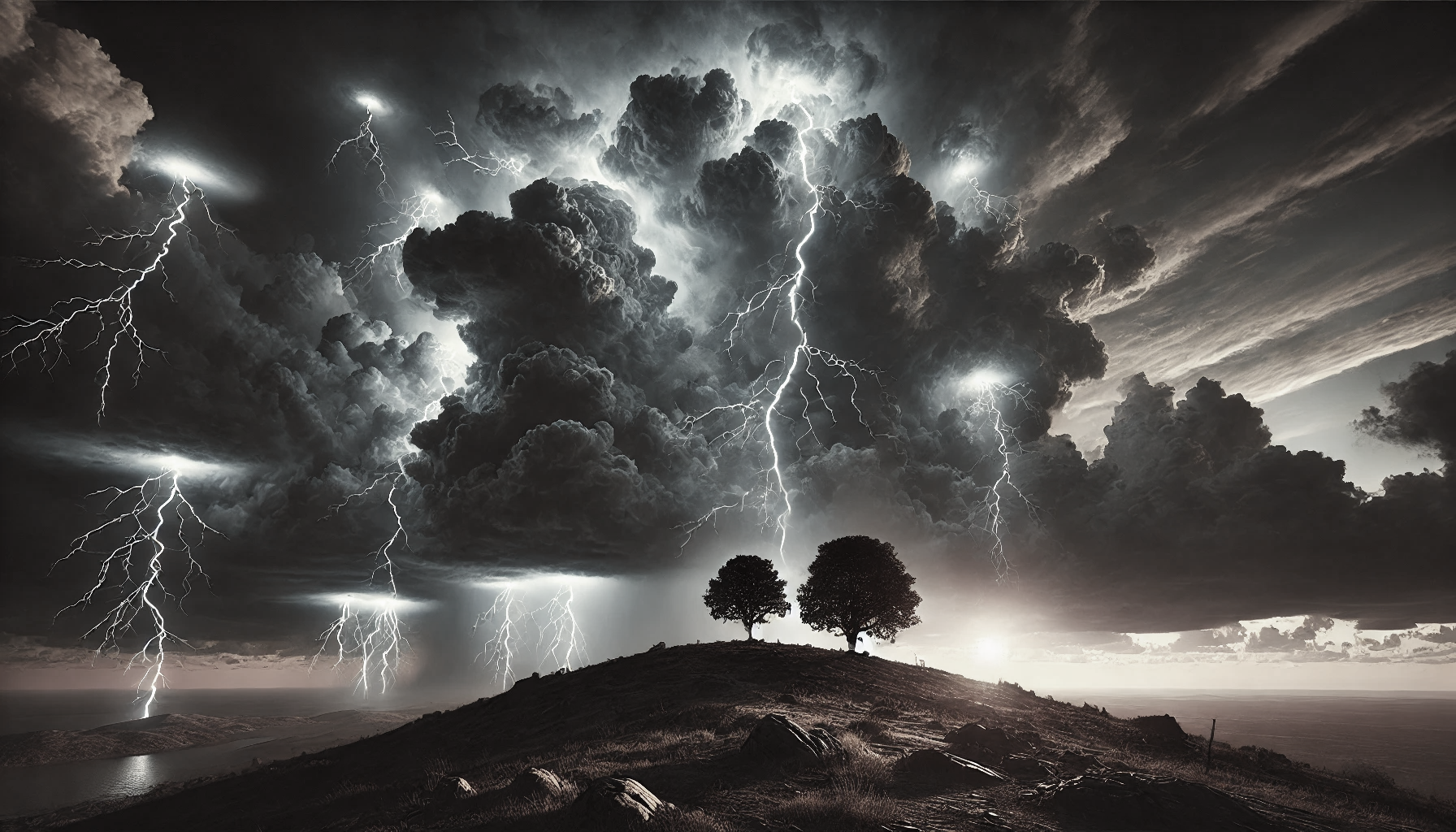 1. Thrive by STAYING grounded in the truth
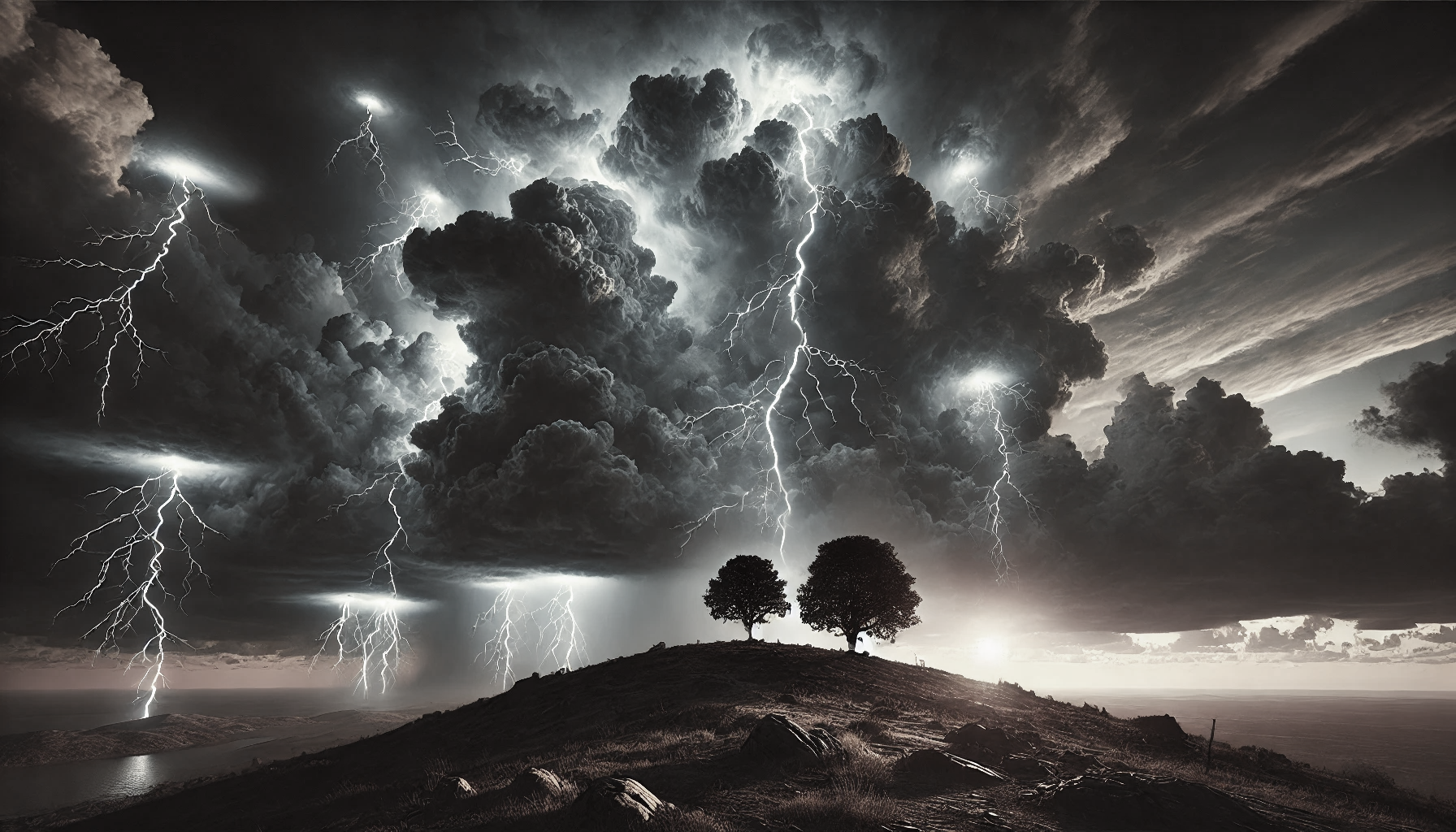 Thrive by STAYING grounded in the truth (2:15)
Knowing how glorious is our salvation (2:13-14)
Knowing God loves us (2:16)
Knowing God is working in us (2:17)                                               [though we be distressed and weak]
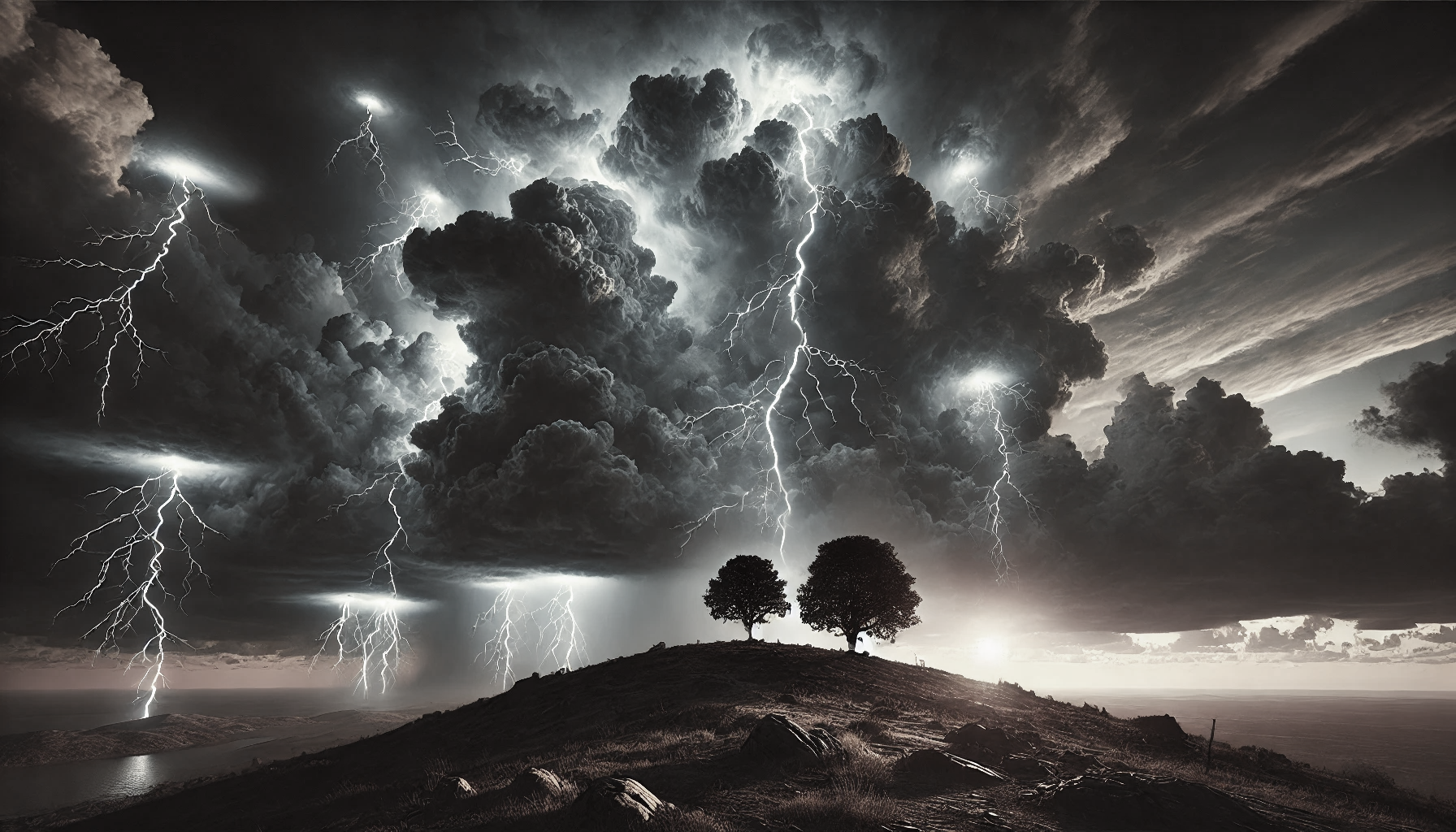 Thrive by STAYING grounded in the truth (2:15)
By actively standing for the truth of God’s word (2:15)
By actively resisting and refuting false teaching (2:15)
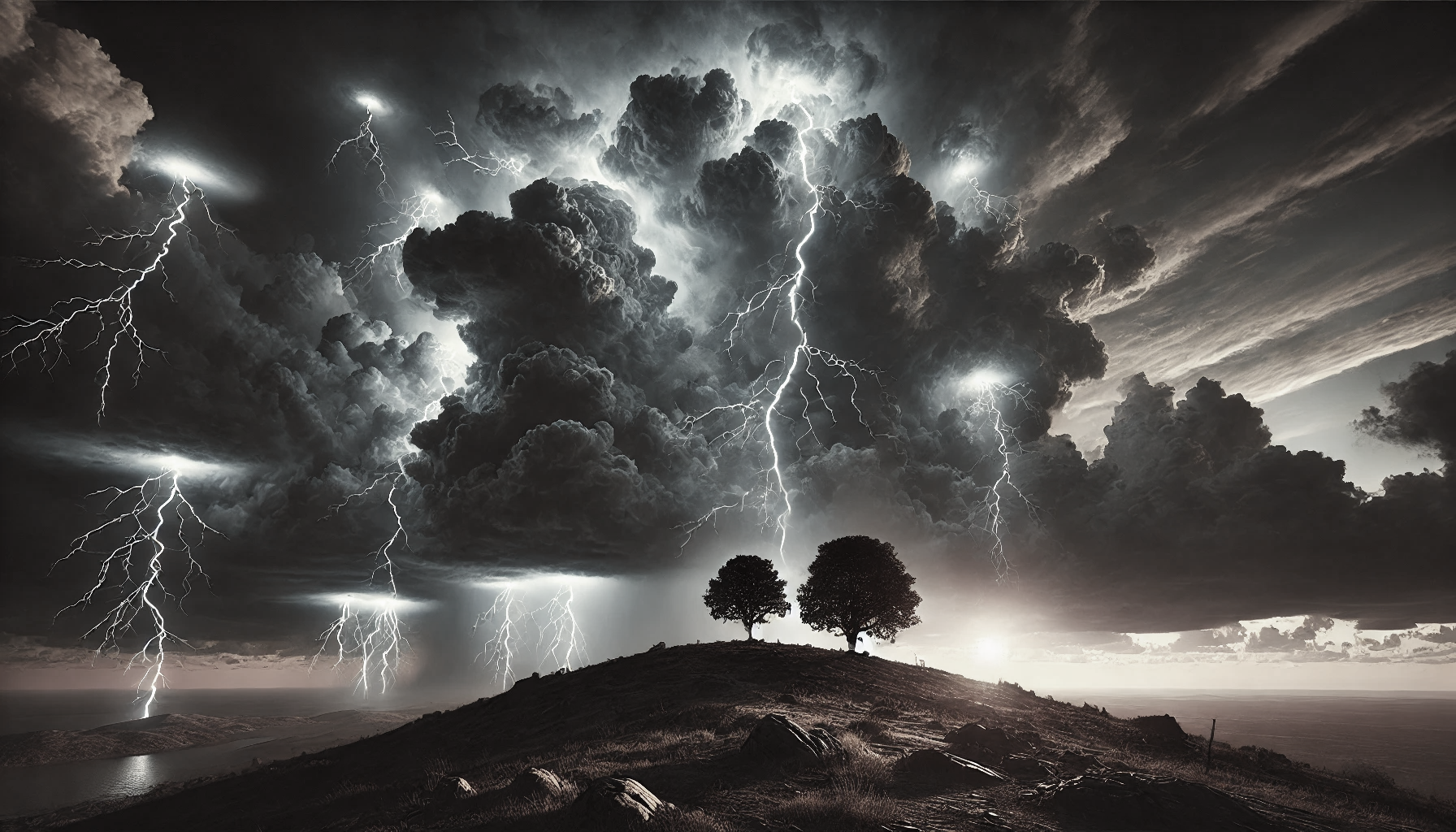 2. Thrive by PRAYING for the spread of the Gospel
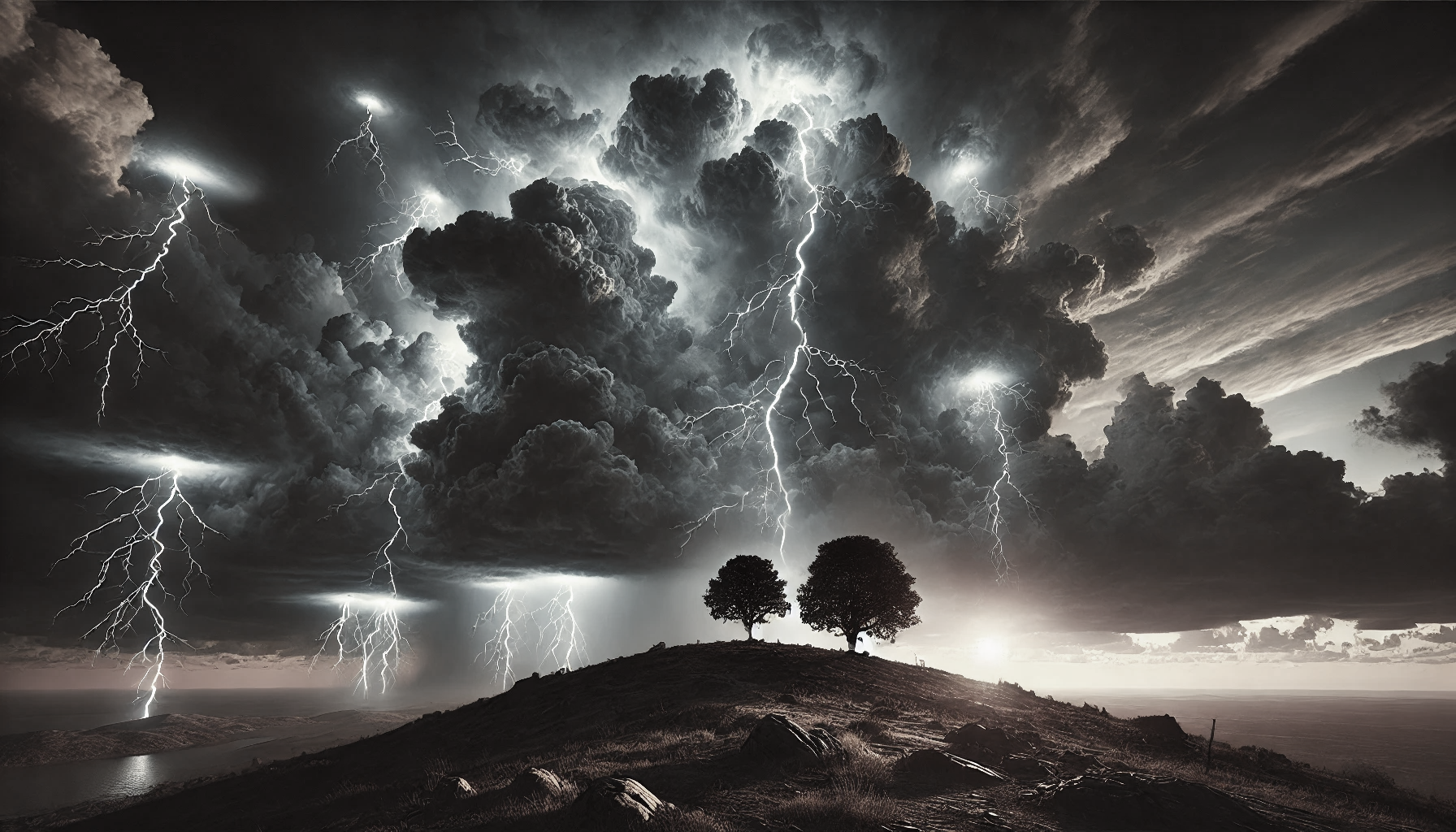 Thrive by PRAYING for the spread of the Gospel
 (3:1-2)
Knowing that God is faithful (3:3)
Knowing God is working in us (3:3)                                          [in the midst of a spiritual battle]
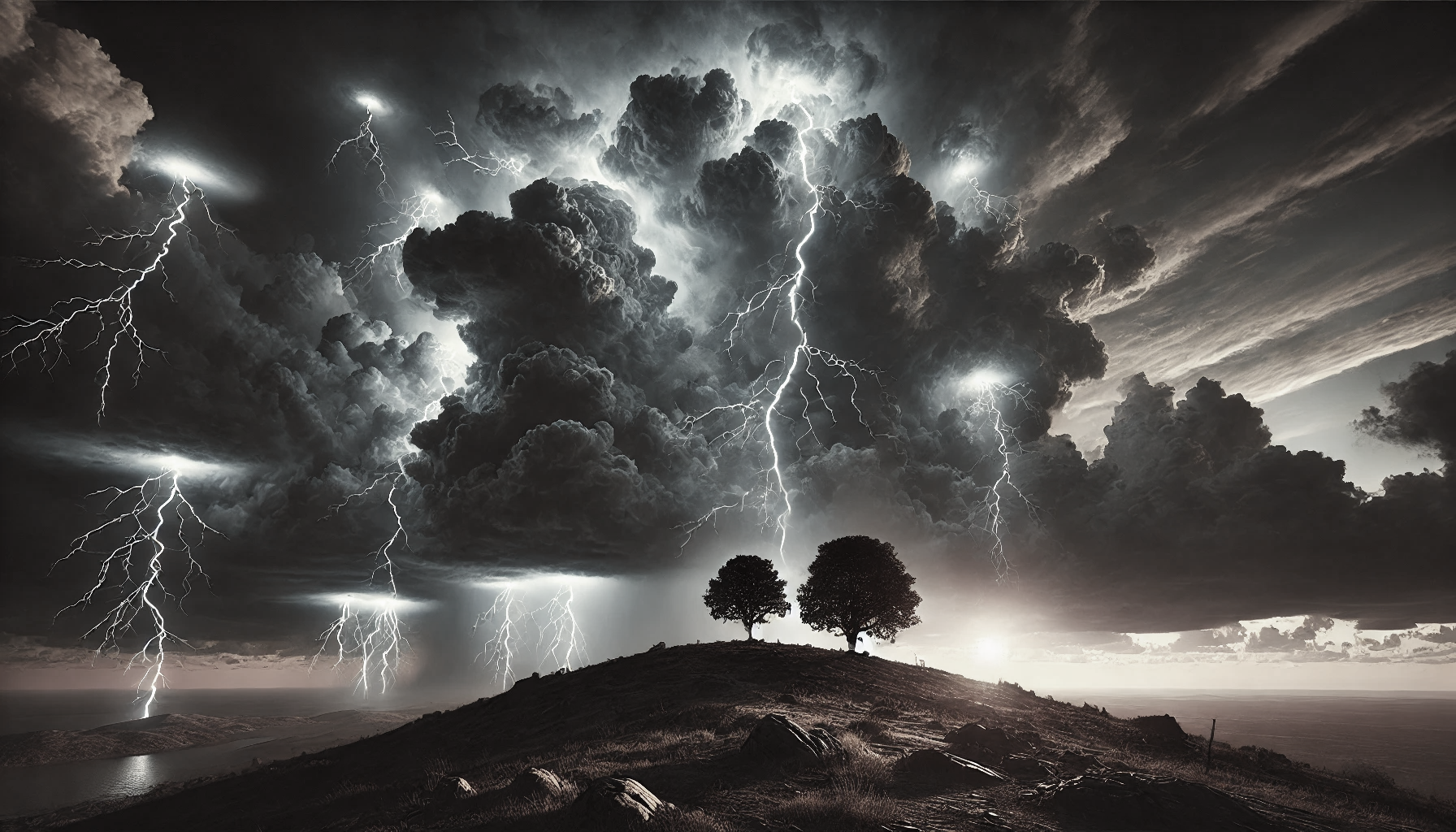 3. Thrive by OBEYING the commands of Christ
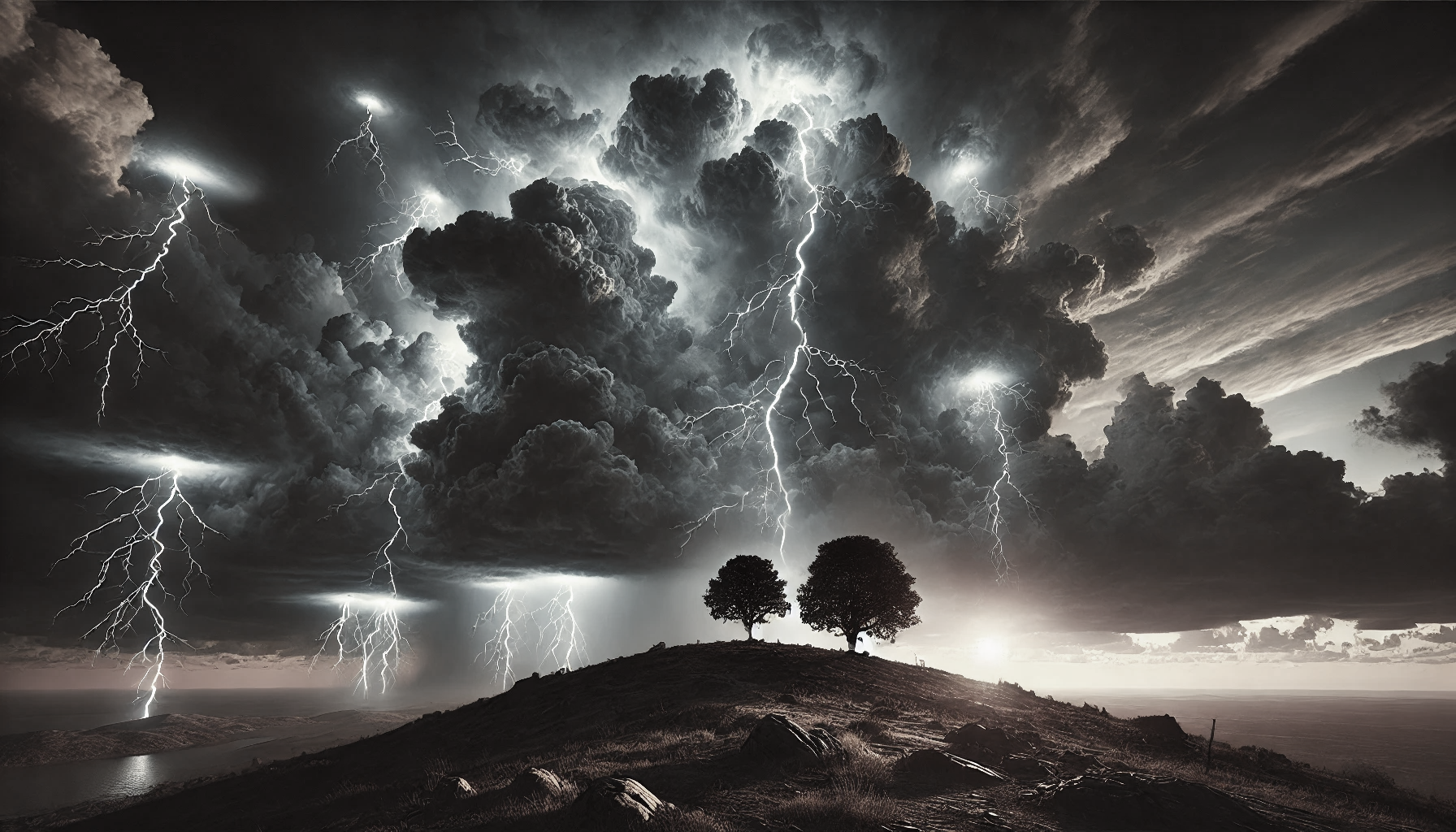 Thrive by OBEYING the commands of Christ (3:4)
Knowing God is working in us (3:5)                         [though trials assail us]
Knowing obedience and prayer aligns us with God’s will (3:5 see John 15:10)
Knowing that obedience and prayer allow God to do a greater work in us (3:5)
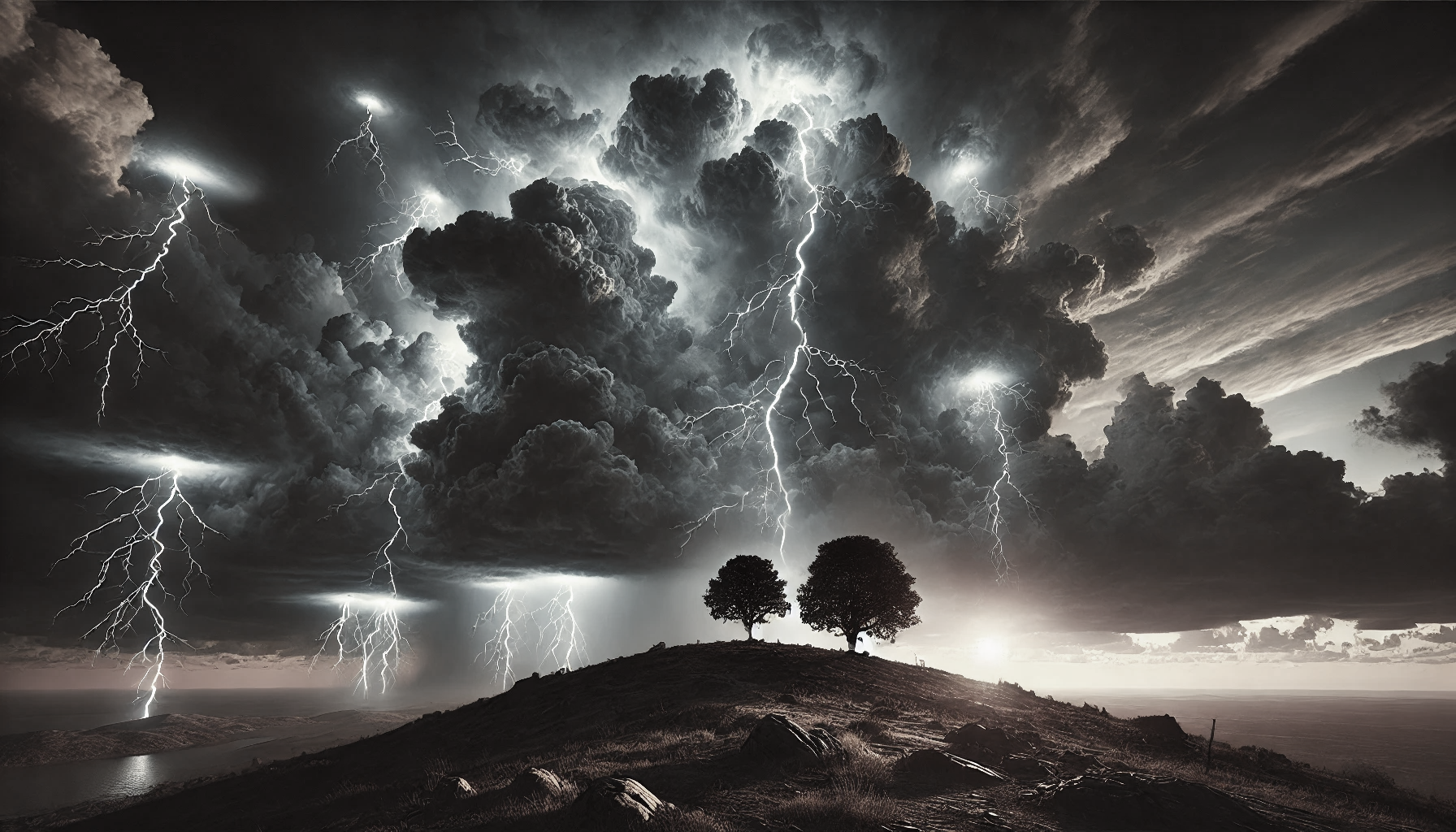 Big Idea

Take the brake off and speed up with God
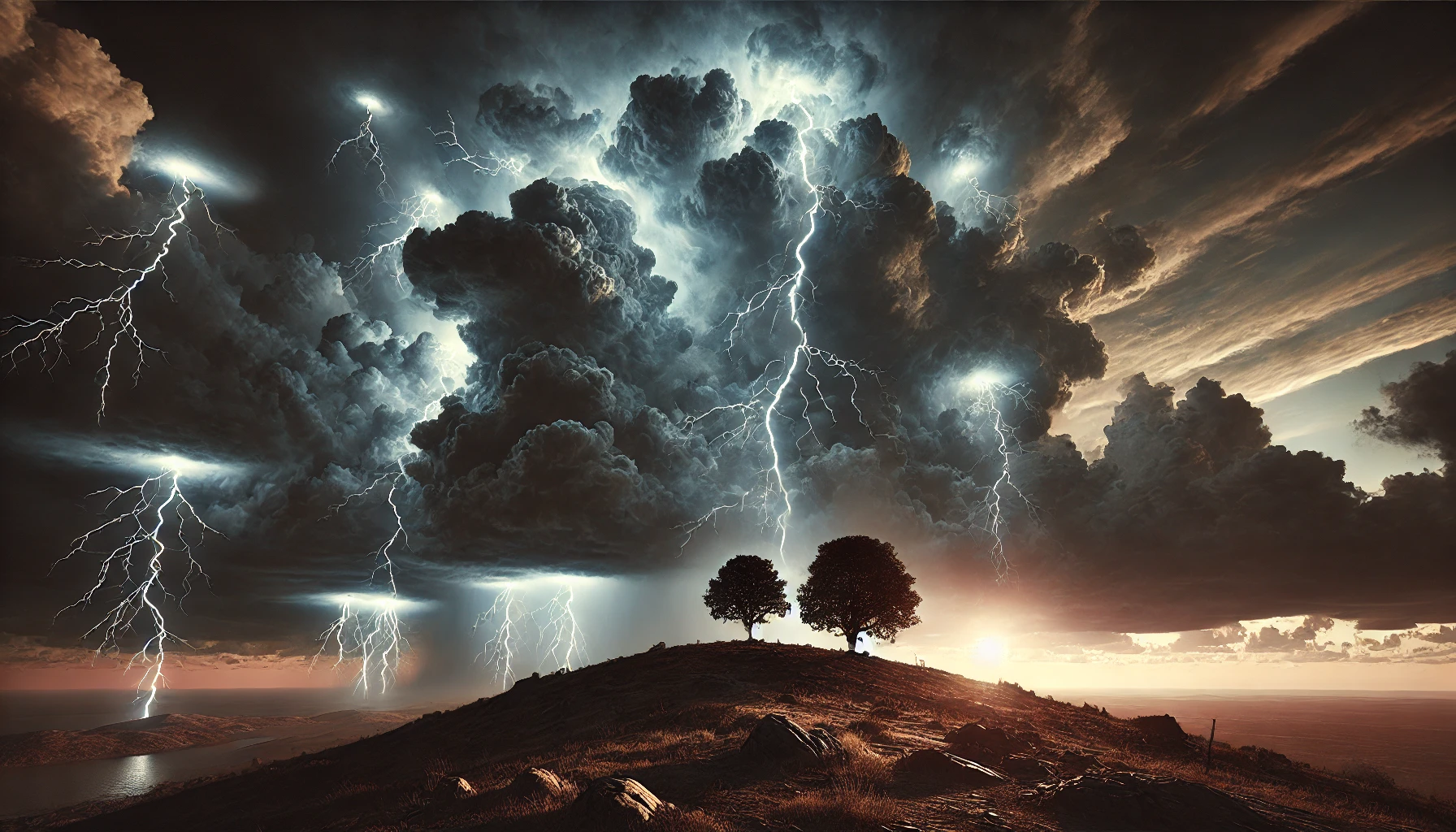 Stand Firm
Second Thessalonians